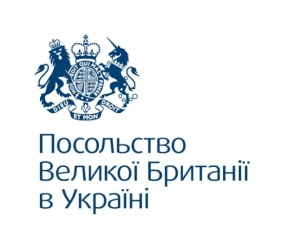 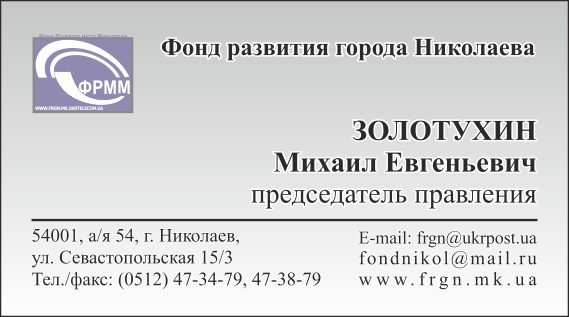 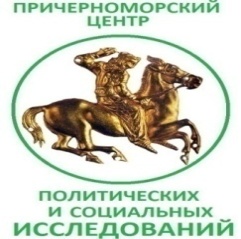 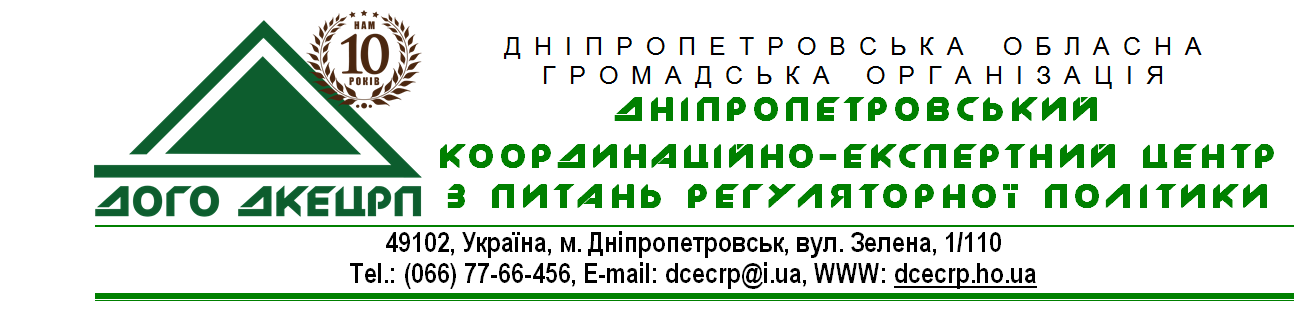 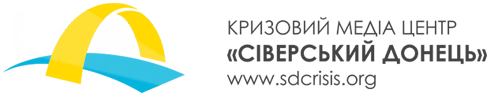 Цілосність впровадження програмно- цільового методу в місцевих бюджетах у 2018 р
Аудит повного бюджетного циклу: від бюджетного запиту до звіту про виконання паспорту бюджетної програми
Експертна група:
ГО «Фонд розвитку м. Миколаєва» (дослідження по Миколаївській області)
Херсонська ГО «Причорноморський  центр політичних  і соціальних досліджень»
Дніпровська ГО «Інститут громадської експертизи»
Кризовий медіа- центр «Сіверський донець»
Об’єкти аудиту.
16 місцевих бюджетів міст обласного значення та ОТГ 
Миколаївської області (м. Миколаїв, Вознесенськ, Воскресенська селищна ОТГ, Баштанська міська ОТГ), 
Херсонської області (м. Херсон, Каховка, Присиваська ОТГ, В.Копанівська ОТГ) 
Дніпропетровської області (м. Дніпро, Томаковська ОТГ, Могилівська ОТГ, Новоолександрівська ОТГ), 
Луганської області (м. Сєверодонецьк, Рубіжне, Лисичанськ, Новопсковська ОТГ)
ОПЦІЯ 1. Визначення рівня доброчесності вторинне (діагностування)місцевих бюджетних процесів
Представлене дослідження проведено з урахуванням проходження повного циклу документів програмно-цільового методу, що станом на 2 половину 2018р є в розпорядженні місцевих самоврядувань досліджувальних громад. Вивчались опції, пов’язані з складанням звітів про виконання паспортів бюджетних програм, проведення оцінки ефективності бюджетних програм, порівняльного аналізу ефективності бюджетних програм та стану врахування рекомендацій оцінки ефективності БП в виконанні бюджету поточного 2018року.
ОПЦІЯ 1. Визначення рівня доброчесності вторинне (діагностування)місцевих бюджетних процесів
Для визначення загального рейтингу досліджувальних громад в цілісності впровадження ПЦМ в місцевому бюджеті застосовувались результати опцій 1.1-1.5 дослідження 2етапу
Режим доступу до вказаних підопцій:  https://drive.google.com/file/d/1OtYI3wTODf8STZJYBHEaWMY3O_wahioQ/view
ОПЦІЯ 1. Визначення рівня доброчесності вторинне (діагностування)місцевих бюджетних процесів
Зведений рейтинг рівня доброчесності запровадження ПЦМ (повний цикл) у місцевих бюджетах 4 областей України   (макс. бал -200)
ОПЦІЯ 1. Визначення рівня доброчесності вторинне (діагностування)місцевих бюджетних процесів
ОПЦІЯ 1. Визначення рівня доброчесності вторинне (діагностування)місцевих бюджетних процесів
1.7.1-2. Наявність оприлюднених на офіційних сторінках місцевих рад ПБП/змін до ПБП
ОПЦІЯ 1. Визначення рівня доброчесності вторинне (діагностування)місцевих бюджетних процесів
1.7.3. Наявність оприлюднених на офіційних сторінках місцевих рад ЗПБП
ОПЦІЯ 1. Визначення рівня доброчесності вторинне (діагностування)місцевих бюджетних процесів
1.8.1. Наявність УРОЕБП - 2017 (узагальнених результатів оцінки ефективності бюджетних програм).
ОПЦІЯ 1. Визначення рівня доброчесності вторинне (діагностування)місцевих бюджетних процесів
1.8.1. Наявність УРОЕБП - 2017 (узагальнених результатів оцінки ефективності бюджетних програм).
Врахування висновків оцінки ефективності бюджетних програм 2017р  в місцевому бюджеті 2018р та прогнозі бюджету на наступні за плановим два бюджетні періоди, включаючи зупинення реалізації відповідних бюджетних програм (абз. 2, п.6, ст.. 20 Бюджетного Кодексу України) не виявлено в жодній громаді.
ОПЦІЯ 2.1. Порівняльний аналіз ефективності бюджетних програм
Підстава - Лист Міністерства фінансів України від 19.09.2013 року № 31-05110-14-5/27486 «Удосконалена Методика здійснення порівняльного аналізу ефективності бюджетних програм, які виконуються розпорядниками коштів місцевих бюджетів».
ОПЦІЯ 2.1. Порівняльний аналіз ефективності бюджетних програм (результати)
ОПЦІЯ 2.1. Порівняльний аналіз ефективності бюджетних програм (результати)
М. Миколаїв
ОПЦІЯ 2.1. Порівняльний аналіз ефективності бюджетних програм (результати)
М. Вознесенськ
ОПЦІЯ 2.1. Порівняльний аналіз ефективності бюджетних програм (результати)
Баштанська ОТГ
ОПЦІЯ 2.1. Порівняльний аналіз ефективності бюджетних програм (результати)
Баштанська ОТГ
ОПЦІЯ 2.1. Порівняльний аналіз ефективності бюджетних програм (результати)
Воскресенська ОТГ
Оцінка ефективності бюджетних програм (ПРОБЛЕМИ)
1. Недосконалість методології оцінки результатів виконання бюджетних програм
Оцінка ефективності бюджетних програм (ПРОБЛЕМИ)
2. Проблеми з інтегруванням одержаних оцінок у процес прийняття управлінських рішень
3. Формуванні показників має відображати специфіку діяльності по реалізації завдань тієї чи іншої бюджетної програми. 
4. Врахування в результатах реалізації програм “непрограмних” факторів 
5. Відсутність дієвих повноважень ДАСУ щодо впливу на ГРБК місцевих бюджетів в випадку недотримання останніми вимог бюджетного законодавства при запровадженні ПЦМ, 
6. Неможливість цілком формалізувати процес прийняття рішень щодо розподілу бюджетних коштів;
7. Велика чисельність службовців, складна організаційна структура необхідність координації дій
Оцінка ефективності бюджетних програм (ШЛЯХИ ВИРІШЕННЯ)
Лист щодо рекомендацій усунення згаданих проблем був направлений в МФУ 12.08.2018
Відповідь МФУ